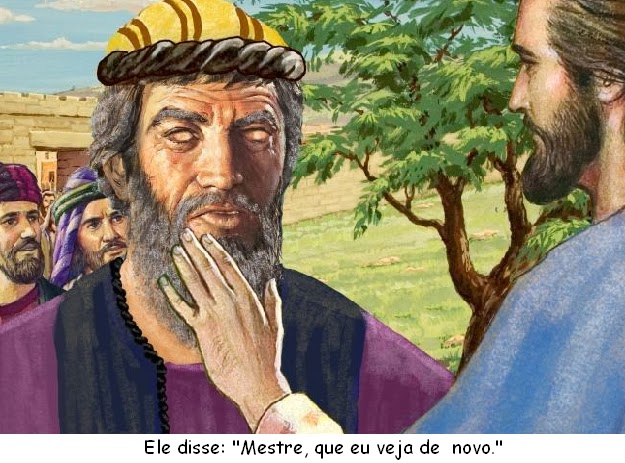 La guérison de Bartimée
D’après Mc 10,46-52
Il y avait un aveugle à Jéricho appelé Bartimée, qui mendiait
Un jour, apprenant que Jésus est près de lui, il crie :
Jésus, Fils de David, aie pitié de moi !
Des gens près de lui, lui demande de se taire.
Mais lui crie de plus belle :
Fils de David, aie pitié de moi !
Jésus s’arrête et dit à ses disciples :
Appelez-le !
On appelle l'aveugle, pour lui dire :
Confiance, lève-toi, il t'appelle  !
Jésus lui demande :
Que veux-tu que je fasse pour toi ?
L’aveugle répond :
Maître, que je retrouve la vue !
Jésus lui dit :
Va! Ta foi t’a sauvé !
Aussitôt il retrouva la vue et suivit Jésus sur le chemin.
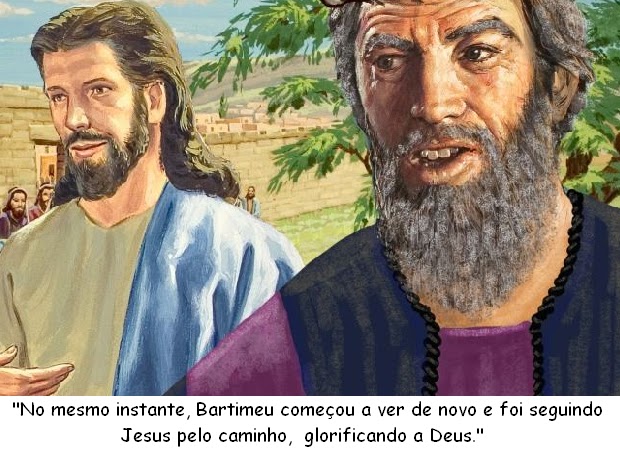 Illustrations
http://miriangalli.blogspot.fr/2011/03/bartimeu-slides.html
Mise en page et texte : KT42
Catechisme.eklablog.com